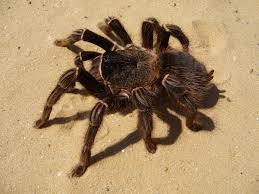 Spiders  crechrs!
By samuel
Spiders how do not make webs are huntrs.
The black spiders can go in snow.
Spiders have 48 nese.